Melbourne’s Successes with our International Partners
Section 1.8
Melbourne’s Relationships

Boston (1985)

Milan (2004)

Osaka (1978)

Tianjin (1980)

Thessaloniki (1984)

St Petersburg (1989)
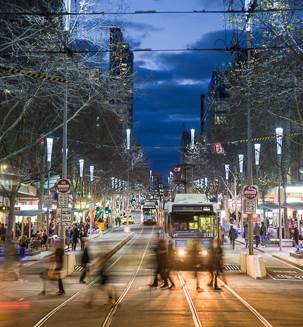 2
Section 1.9
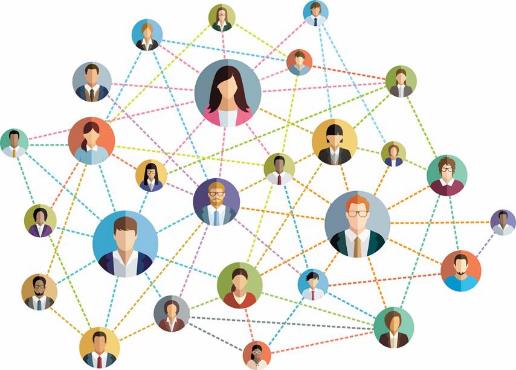 Other Relationships

Strategic Relationships

Business Partner Cities Network
3
Section 1.10
From Market Approach to Sector Approach

Health – Life Sciences, Biotechnology, Regenerative Medicine.

Liveability – City Design, Public Transport

Startups & Innovation

Education – Cultural integration
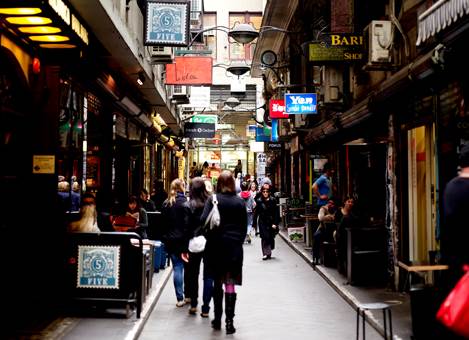 4
Section 1.12
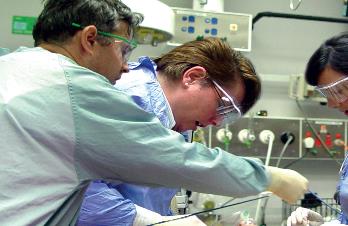 Business Missions

2018 to Japan and China
	- Osaka, Beijing, Tianjin, 		   Wuxi, Suzhou

2017 to India
	- Mumbai, New Delhi

Incoming missions


International Projects

Jiangsu-Victoria Research and Innovation Centre

Melbourne Osaka Health Innovation Exchange
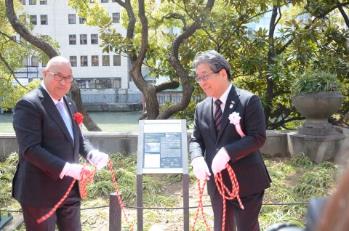 5
Section 1.12
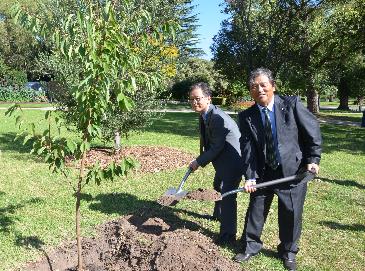 Ongoing Projects

Leaders exchange programs

Support of festivals and community organisations

Civic exchange
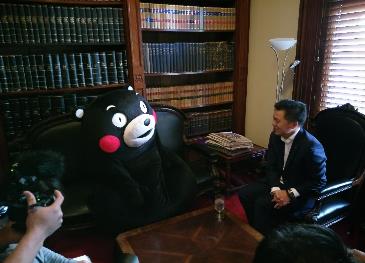 6
Section 1.13
Ongoing Projects

Leaders exchange programs

Support of festivals and community organisations

Civic exchange
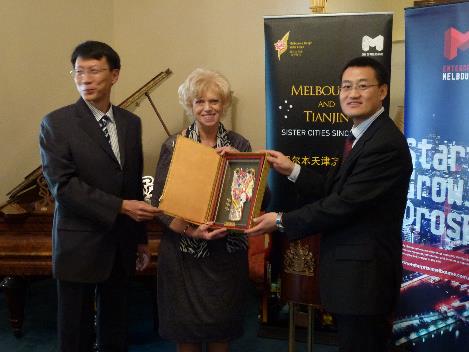 7
Questions